GP Community Pharmacy Consultation Service patient pathway

Efa Mortty 
Interim Head of Medicines Management 
Haringey Borough Directorate Feb 2022
What is GP CPCS?
Implementation is locally led but nationally supported
Key aims include:
Help to alleviate pressure on general practice
Improve access for patients
Promotes self-care
Strengthen relationships between general practice and pharmacy
Patient Pathway
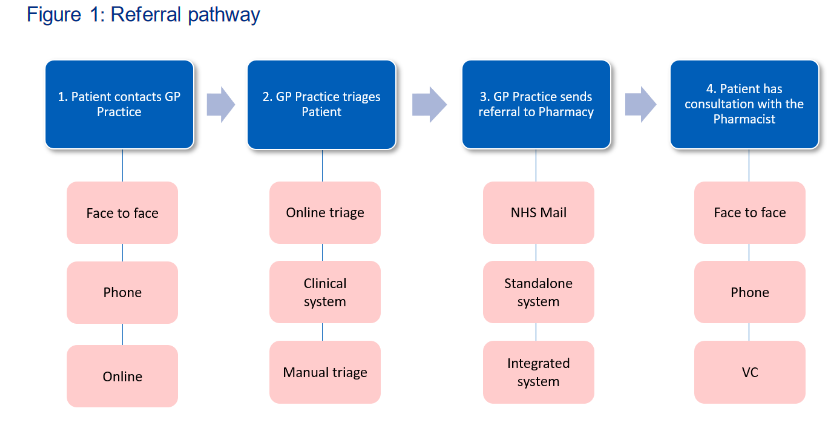 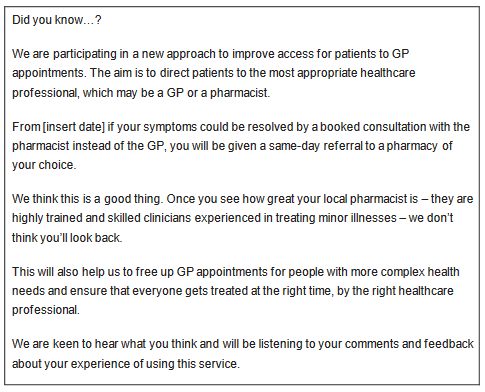 Patient Comms – practice website digital screens or printed information suggestion
For display in the practice 
Poster about the role of reception teams
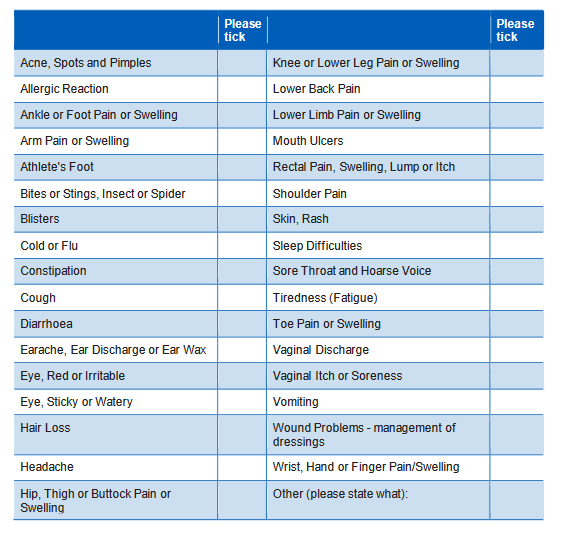 List of conditions on NHSE website
NOTE: Individual practices will determine which symptom groups they will refer topharmacy.
Suggested script for reception staff
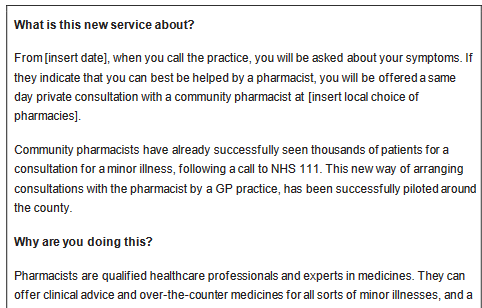 Suggested Q&A for patients for use on GP website
Questions?